Self Help Meetings in the Four County Area
Local Self Help Meetings
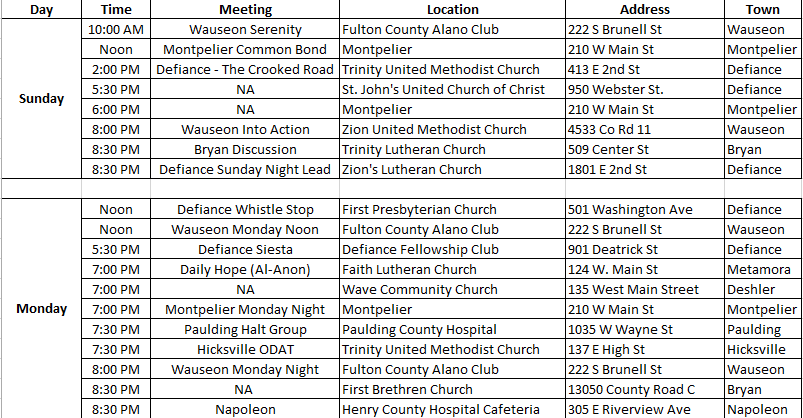 Local Self Help Meetings
Local Self Help Meetings